Update from the RIPE NCC
Axel Pawlik
ARIN XXIX, Vancouver
Policy Proposals Update
2012-01 Inter-RIR IPv4 Address Transfers
Mixed feelings, mainly on terminology used
Policy proposal being abandoned

2012-xx Inter-RIR IPv4 Address Transfers
Not formally in PDP yet, presented at RIPE 64
Transfer to the RIPE NCC Service Region
Transfer is in line with originating RIR policy
Destination LIR qualifies according to RIPE transfer policy
Inter-RIR IPv4 transfer policy must exist in originating RIR
2
Policy Proposals Update (continued)
Transfer from the RIPE NCC Service Region
Transfer is in line with destination RIR policy
Originating LIR and transferred IPv4 address space comply with the RIPE transfer policy
Inter-RIR IPv4 transfer policy must exist in destination RIR

2012-xx Amendment to RIPE NCC transfer policy
Not formally in PDP yet, presented at RIPE 64
For the purpose of determining need for a transferred allocation, a period of 24 months is used in the evaluation (currently 3 months)
3
Policy Proposals Update (continued)
2011-04 Extension of the Minimum Size for IPv6 Initial Allocation
PDP Phase: Last Call
Modifies the eligibility for an organisation to receive an initial IPv6 allocation up to a /29

2011-05 Safeguarding future IXPs with IPv4 space
PDP Phase: Last Call
A /16 from the final /8 will be held in reserve IXPs
An IXP will can receive one number resource (from /24 to /22)
4
Policy Proposals Update (continued)
2011-06 Abuse Contact Management in the RIPE NCC Database
PDP Phase: Open for Discussion
Introduce of a new contact attribute named "abuse-c”
5
Also heard…
IPv4 Maintenance Document
Priority: high quality registry
All you ever wanted to know about IPv4 address stewardship in one document

Services for Legacy Resource Holders
Community policies – applicable or not?
6
Business Process Change
Reaching Last /8 Phases
Phase 0
Phase 1
Phase 2
1 month or /10 left
Reaching last /8
7
Phase 1
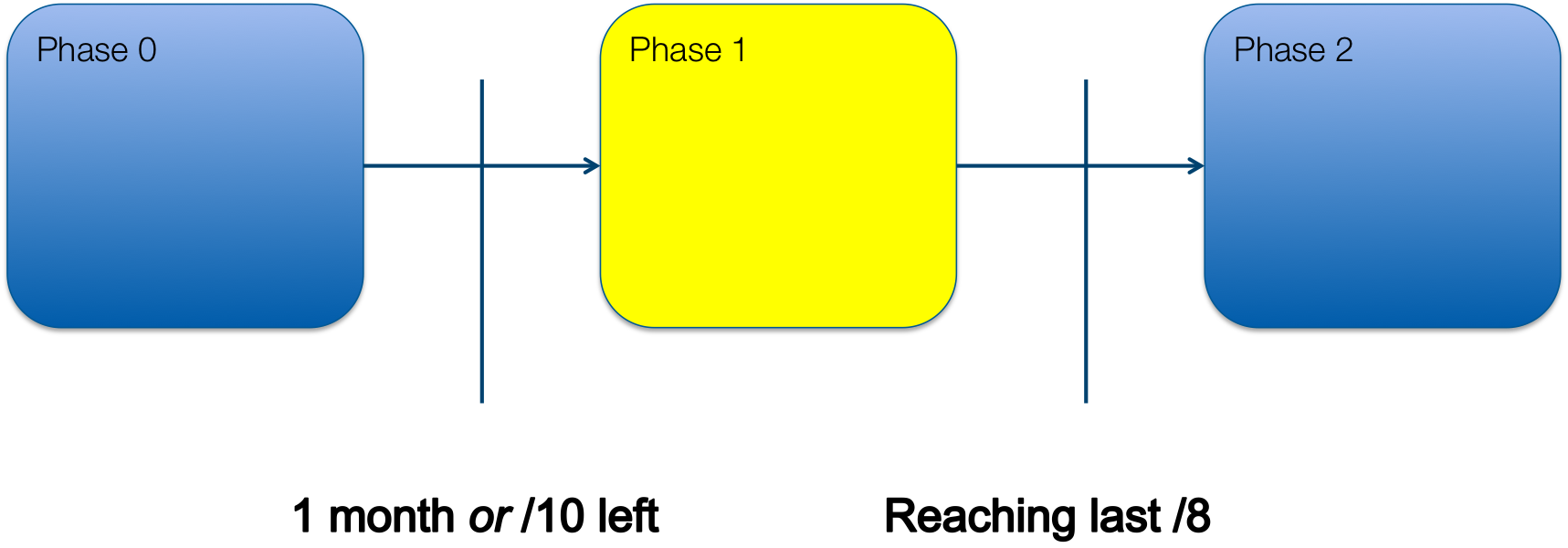 When the RIPE NCC has 1 month or a /10 left of IPv4 address space
IPRAs will work in pairs
Fairness, consistency and transparency
Longer response times
Change in ‘call back’ procedure
Requester called only when ticket at top of the queue
‘Approvable’ tickets moved to a separate queue
Approval artificially delayed until 9:00 next morning
Allows for additional checks
8
Clean-Up of Information Services
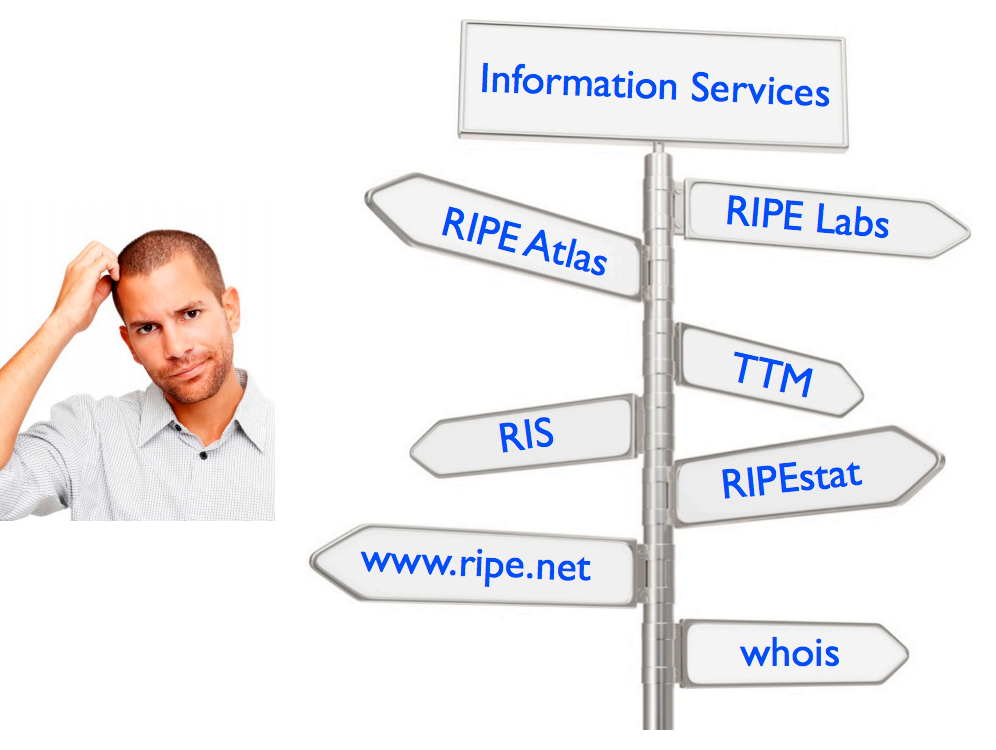 9
Clearly Defined Names
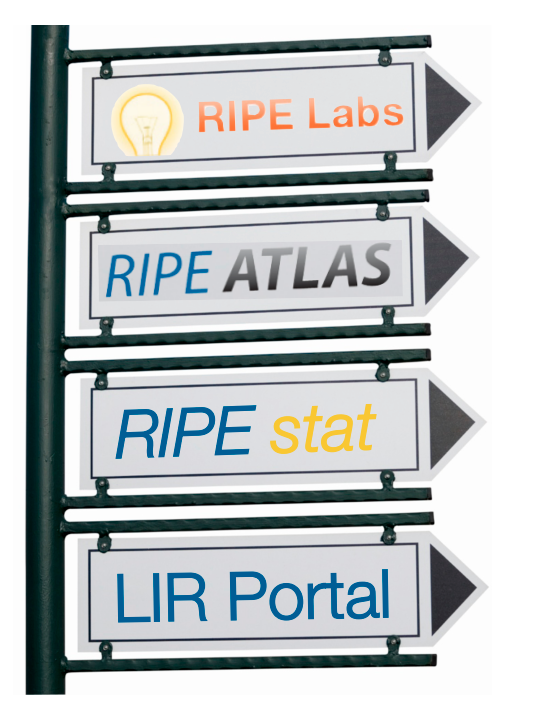 10
Clearly Defined Sections
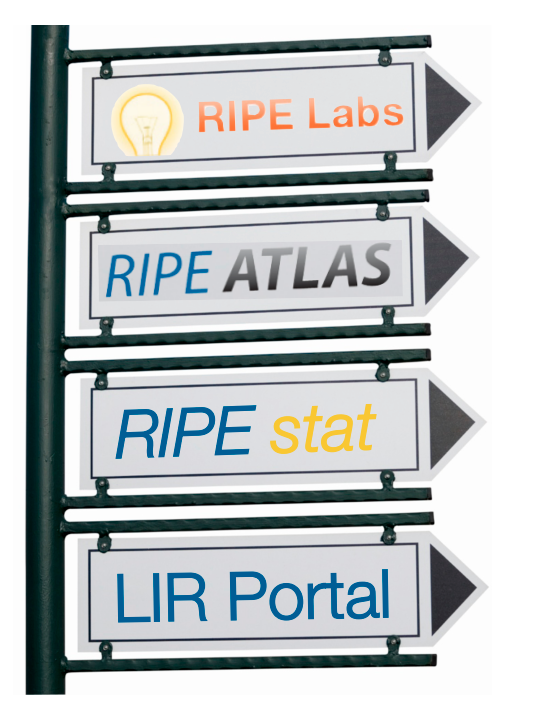 Stories / General Statistics
State of the Network
Big Picture & Individual Measurements
Specifics on any IP/ASN
Real Time & History
Members’ Own Resource Mgmt & Related Services
11
TTM / DNSMON
Test Traffic Measurement
Deployed Equipment Aging Rapidly
Limited usefulness
Cease service and fold into RIPE Atlas
Coordinate with users so that measurement needs are taking into concern
DNSMON currently based on TTM machines
Will move to RIPE Atlas with increased utility
12
Resource Certification
At RIPE 63 GM – Member Vote
13
Addressing Concerns - The Roadmap
Q1/Q2: Test system, better Validator, better UI
Q2/Q3: Strengthen Operator Autonomy
Build monitoring infrastructure prototype
Q3/Q4: Strengthen Security
Authentication, periodic auditing
Q4/Q1: Strengthen Resilience
Service and data set distribution
Gradual: Expand eligible address space
14
Resource Certification Adoption
15
Charging Scheme Task Force
At RIPE 63 members voted onCharging Scheme 2012: Not Approved
Currently running on CS 2011
CS TF set up, reported at GM last week
Executive Board to consider
Decider further action
16
Timeline for Charging Scheme 2013
2012
May	June		July		August	September		October
Board meeting
Decide on principles, Propose Charging Model
Propose Service Fees
Board meeting
Decide on Charging Model
Decide on Service Fees
GM
Vote on Charging Scheme 2013
4 Weeks ahead of GM
Final Charging Scheme 2013
17
[Speaker Notes: Board meeting 8 June]
Where Is Rendek?
18
Where Is Rendek?
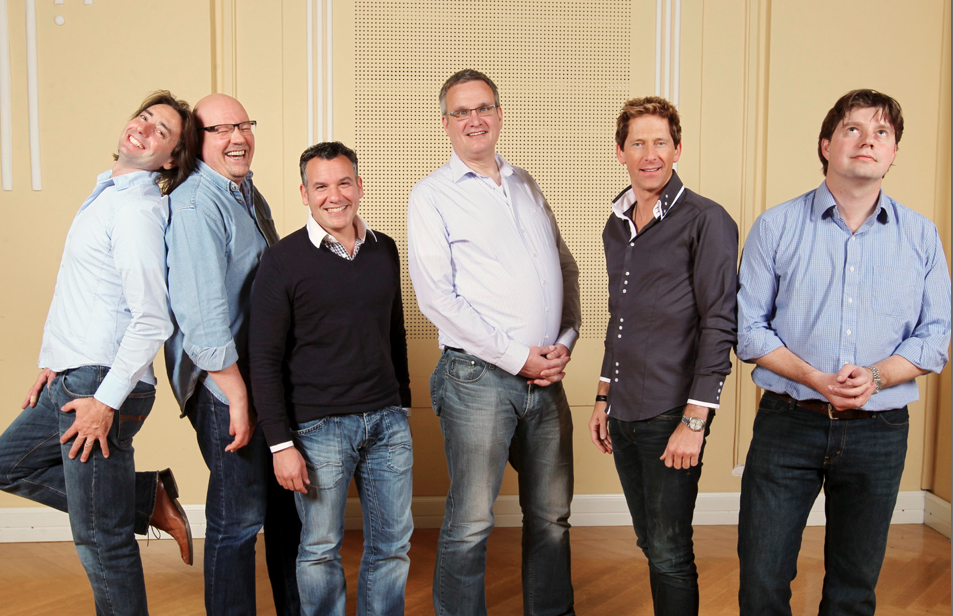 19
Intensified Regional Outreach
Our man in Dubai
To liaise with Arab and CIS Communities
Helping with coordinating Arab IGF
Organising Regulators’ Orientation Eventin Amsterdam
CIS area is very complex and opaque
20
You’d be welcome at…
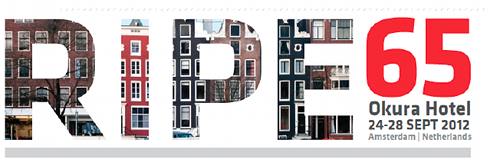 21
Questions?